PPRE – EHP
  
ECOLE- COLLEGE - LYCEE
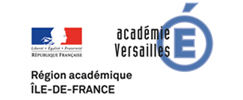 NOM  de l’élève : …………………………………………………………                 Date de mise en œuvre: 

Prénom:……………………………………………………………………….	         Classe  à cette date :

Date de naissance ……………………………………………………….
Proposition du GT EHP  du bassin de SQY     -    12/04/2018
Les EHP et le cadre institutionnel

50 à 70 % des Élèves à haut potentiel Intellectuellement Précoces peuvent se trouver en difficulté scolaire.

Ils doivent bénéficier de réponses éducatives individualisées. 

Un cadre officiel définit la prise en compte de ces élèves au profil spécifique: 


-Loi d'orientation et de programme pour l’avenir de l’école (article 27 codifié L 321-4):
http://www.education.gouv.fr/bo/2005/18/MENX0400282L.htm#loi
 « Des aménagements appropriés sont prévus au profit des élèves intellectuellement précoces ou manifestant des aptitudes particulières, afin de leur permettre de développer pleinement leurs potentialités »
 
- Circulaire N°2007-158 DU 17-10-2007 
http://www.education.gouv.fr/bo/2007/38/MENE0701646C.htm
 
- Bulletin officiel n° 45 du 3 décembre 2009 
http://www.education.gouv.fr/cid49838/mene0900994c.html
 
- circulaire n° 2012-056 du 27-3-2012 
http://www.education.gouv.fr/pid25535/bulletin_officiel.html?cid_bo=59726
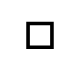 PPRE mis en place le …………………………………………………………
Dans l’établissement ……………………………………………………………………………....................…
………………………………………………………………………………………………………………...........
………………………………………………………………………………………………………………………...
LES CARACTÉRISTIQUES CONSTATÉES CHEZ L’ÉLÈVE


Ces caractéristiques ne sont pas toutes forcément présentes chez un EHP. Cochez uniquement les caractéristiques observées.
LES PROPOSITIONS D’AMENAGEMENT

Les aménagements sont à choisir en fonction des besoins identifiés.
BILAN
BILAN
BILAN